UK GDPR: The Essentials
Talking through the essentials of data protection law
Dominique Mitchell,
Senior Policy Officer – Scotland Office
Firstly, let’s hear from some of you:
Name, role, organisation
What kind of individuals do you support/work with?
A few words, or one word, about data protection and your organisation
Today we’re going to talk about:
Introduction to the ICO – who we are and what we do
Key definitions (controller, processor, personal data)
Principles
Lawful bases
Personal data breach
Individual’s information rights
Data sharing
ICO and SCVO resources
Key definitions:
determines the purposes and means of processing personal data
Controller
Processor
responsible for processing personal data on behalf of a controller
Personal data
information that relates to an identified or identifiable living individual… (the data subject) Identified directly or indirectly… …by reference to an identifier (Name, number, IP address.)
Special categories of data need extra care
Financial data?
Criminal offence data – needs extra care
This Photo by Unknown Author is licensed under CC BY-SA-NC
Do you store, share, or collect children’s data?
The seven principles that underpin data protection law
Storage Limitation principle
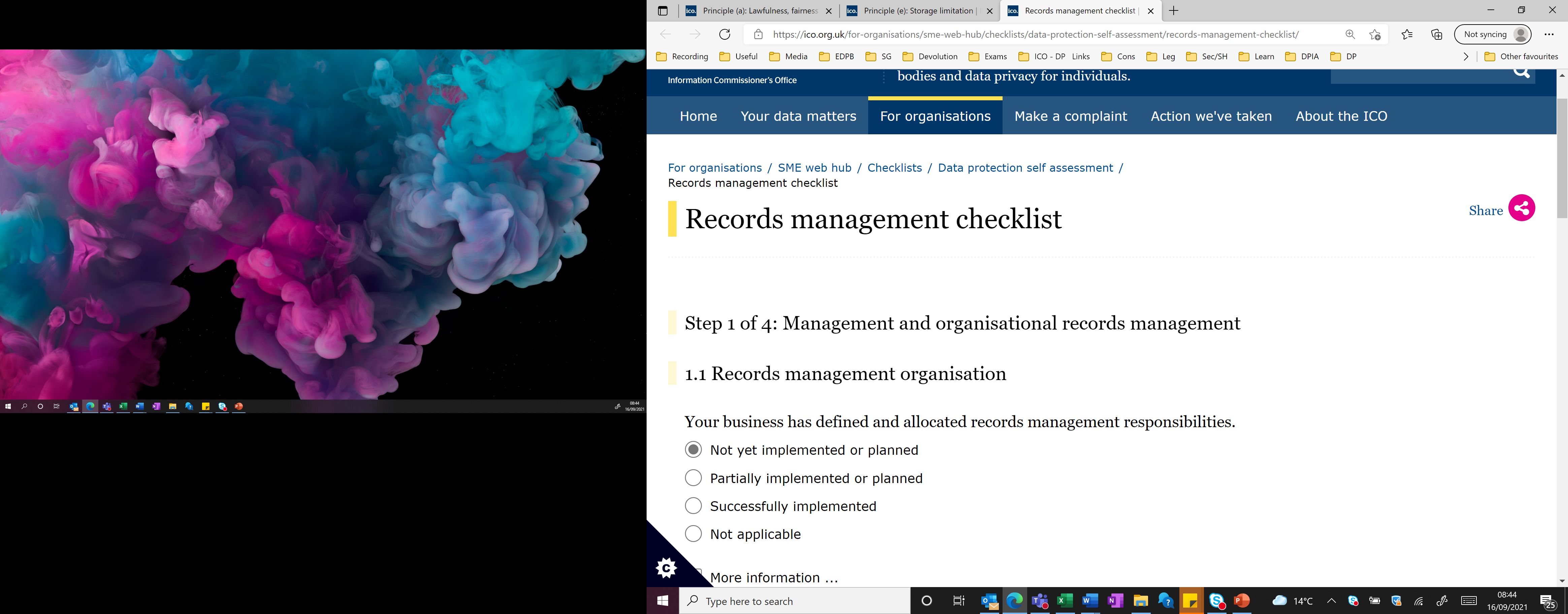 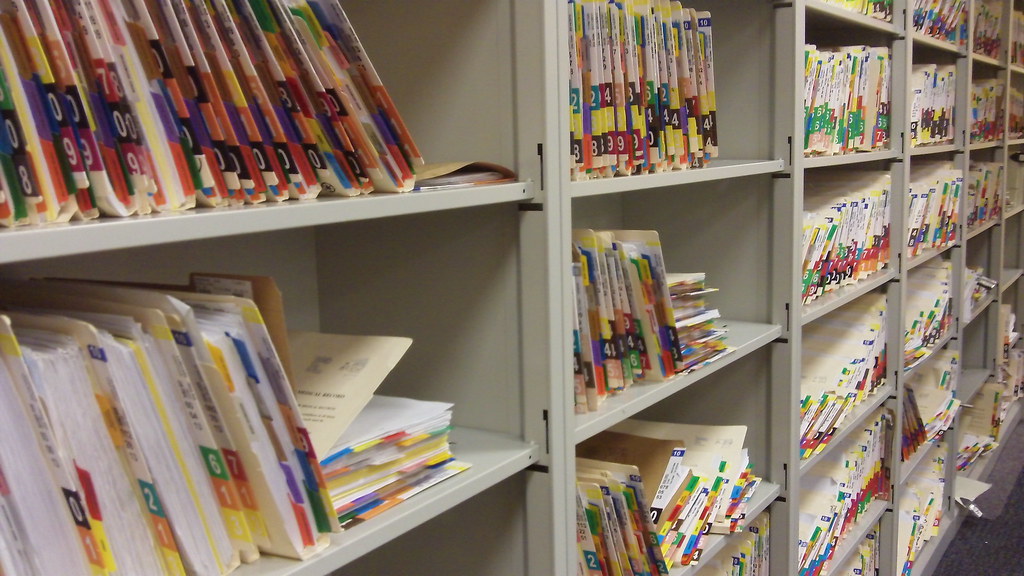 Lawful basis for processing data
Consent 


Or where necessary for:

Contract
A legal obligation
vital interest
Public task
Legitimate interests
Still not sure? Use our tool…
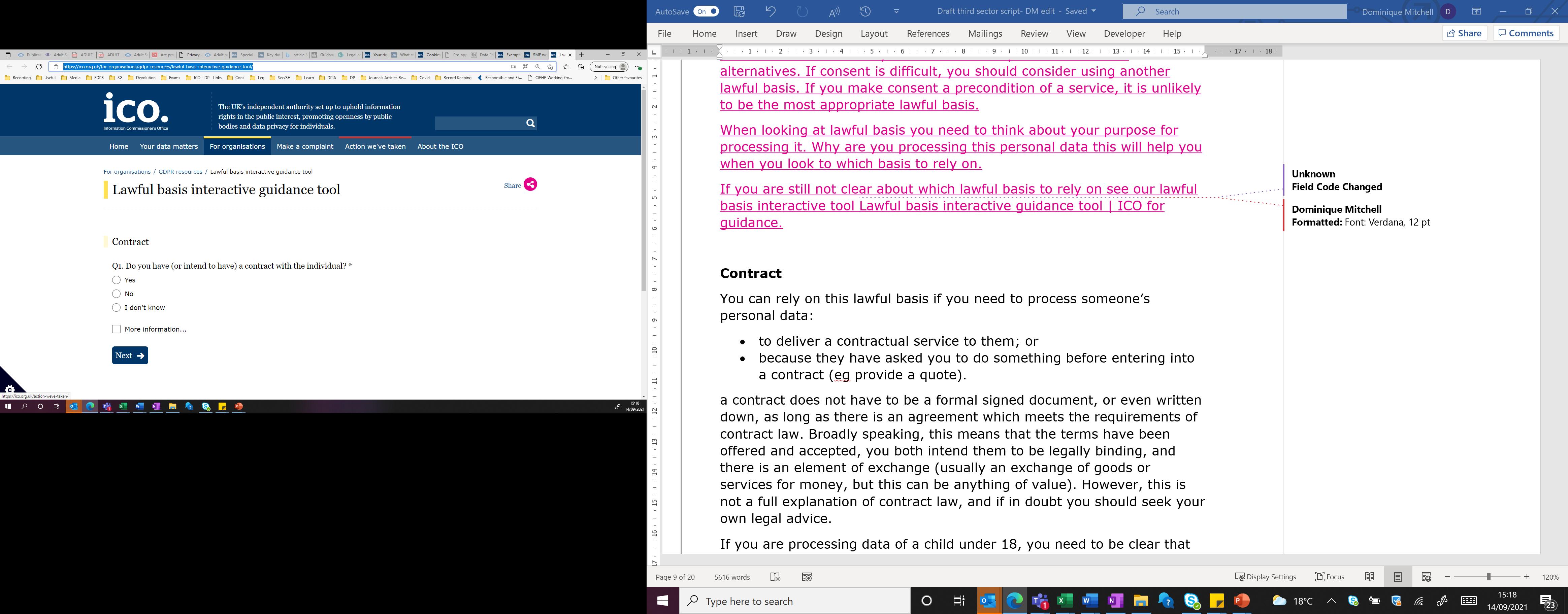 personal data breach
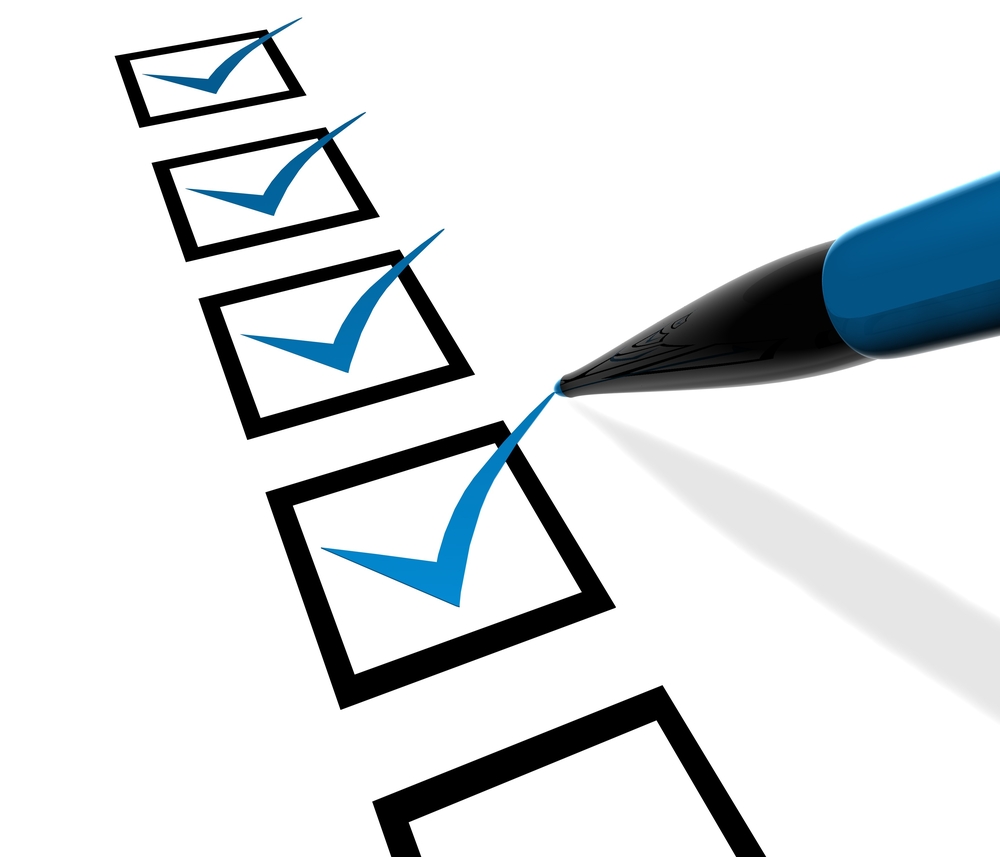 Individuals' rightsThe right of accessThe right to objectThe right to be informedThe right to rectification The right to erasureThe right to restrict processingThe right to data portabilityRights related to automated decision-making and profiling
Does your organisation share data with others?
What resources do we have to help you?
SME hub contains advice, guidance, self service tool kits, quick start guides, templates etc
Subject access request self serve
Check if you need to report a breach to us
72 hours - how to respond to a personal data breach

Generate your own privacy notice
If in doubt, give us a shout!
Use our website – it is full of resources!

2. Call the ICO helpline on 0303 123 1113

3. Email scotland@ico.org.uk
Keep in touch
Scotland Office:
6th floor, Quartermile One15 Lauriston PlEdinburghEH3 9EP
T: 0303 123 1115 E: scotland@ico.org.uk 


Subscribe to our e-newsletter at www.ico.org.uk or find us on…
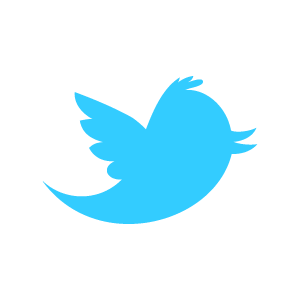 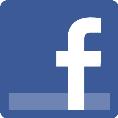 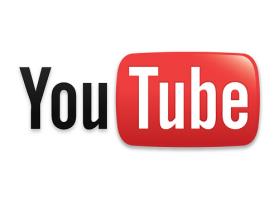 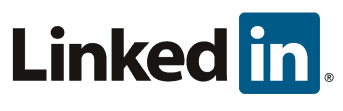 /iconews
@iconews